Community Activists Training Programme
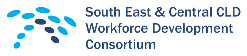 Did we make a difference? Evaluating Practice
Purpose of Community Learning and Development

“...empowering people individually and collectively, to make positive changes in their live and in their communities, through learning.”

CLD: Strategic Guidelines for Community Planning Partnerships
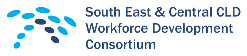 2
[Speaker Notes: In true evaluation style we will start the session with looking back/ reflecting. We will take this chance to refresh our memories of the purpose and focus of CLD and how this applies to being community activists,]
Did we make a difference?
C.L.D.’s specific focus should be:
Improved life chances for people of all ages, through learning, personal development and active citizenship;
Stronger, more resilient, supportive, influential and inclusive communities.

CLD: Strategic Guidelines for Community Planning Partnerships
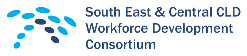 3
[Speaker Notes: When we become involved it should be with the intention of enabling and supporting change that involves communities  in identifying needs and taking ownership of how these needs can be met, – Do we still all agree on this point? 
This being the case we need to be clear about  our plan of action what needs to change – what difference do we want to make – being outcome focussed, and following any action being able to measure if change has occurred, the impact of what we have done or taken part in – monitor and evaluate, review and reflect
All of which are indicators of competent CLD practitioners]
Did we make a difference? Evaluation –WHY?
Efficiency : Are we working well? Are we making best use of our staff, skills and resources? Are we leading/ being led well?


Economy: Are we keeping to budget/being thrifty? Are we keeping to timescales? Are we being wasteful?


Effectiveness: What difference are we making? Have we achieved our desired result?
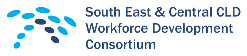 4
[Speaker Notes: Evaluation of a number of areas of the activity that has occurred or the opportunity that has been offered will help us to work out what if any change has occurred, This involves looking at the above three areas in the main and reflecting objectively on what we have experienced and contributed. Could we improve on what we have done? Could we do things differently or better? What did we actually contribute? Could we change our approach, methods?]
Competence: Evaluate and Inform Practice
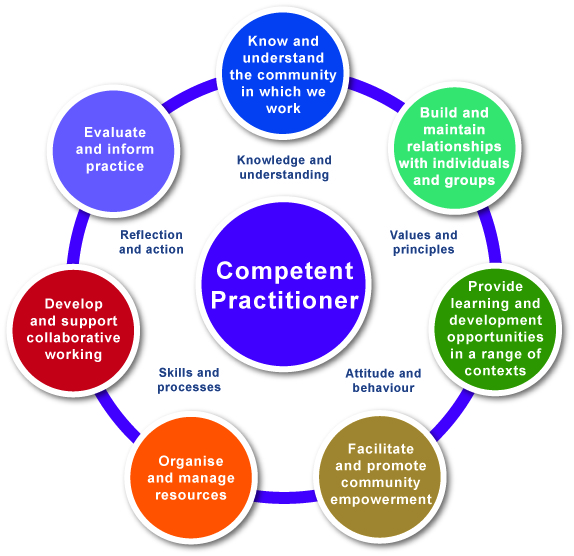 Competence: Evaluate and Inform Practice“interpret and use evidence related to outcomes and impact”Competent (CLD) Worker(CLD) practitioners are aware of their values and principles and critically reflect on their practice and experience so that they integrate their knowledge, skills, values and attitudes and use these effectively in their work. They use self-assessment, participative processes and evidence of the impact of their work to plan and manage  their activities
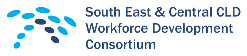 5
[Speaker Notes: Read through and refer to comments on previous slide about monitoring, evaluating, reviewing, reflecting – leading to improvement or change]
Did we make a difference? Evaluating practice
The 7 Habits of Highly Effective People


Habit 2 : 
"Begin with the end in mind"


Author: Stephen Covey
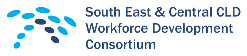 6
[Speaker Notes: Prior to taking any community action you need to be clear about how it relates to the outcomes you want to achieve and how this will support (social) change.
Therefore this particular piece of advice from the author of this book can be particularly useful. At the beginning of the planning process it is helpful to identify what needs to change and how you will measure that change- building in time for evaluation and exploring methods you may use at this stage]
Did we make a difference? Evaluating practice
Steph Rolfe ModelRolfe 2001
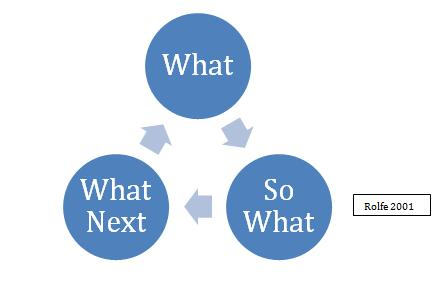 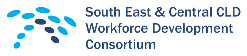 7
[Speaker Notes: There are a number of theories regarding evaluating activities and practice – This example  looks fairly simple and asks the simply
What? – looking at what needs to change, what can we do, what can we use (need, outcome, outputs, process)
So What? – Right we did such and such what happened, what difference did we make? (evaluation, evidence)
What Next? – Now we know what happened where do we go from here? (review/reflect –full cycle to planning What needs to change now?)]
Did we make a difference? Evaluating practice
Kolb 1984
There is a clear link between action, reflection and change
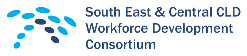 8
[Speaker Notes: Kolb theory – follows that same cyclical process – trying something out, watching and reflection objectively about what happened, using that information to adapt or change what has happened and then trying out the new plan.]
Did we make a difference? Evaluating practice
Being outcome focussed as a practitioner: starting with the end in mind
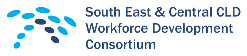 9
[Speaker Notes: Taking each point talk through and discuss with participants ensuring that they understand the language that will be used in relation to working with CLD partners and other organisations as a community activist.
Identified need - In an ideal scenario who has identified this, you, a group you are involved in a community?

Outcome – Making sure we know what it will change for whom?

Outputs – exploring and ensuring that the methods/approaches activities we plan to use are appropriate for who we are working with/what we are trying to change – ask the group to call out good/bad examples for timing, venue, method?  e.g. Holding a public meeting targeted at 25 – 60 age group in a rural community (or substitute an relevent example for the group you are working with to make it real)]
Did we make a difference? Evaluating practice
‘Empowerment’ – encouraging people to take control of, or have a say in, decisions that affect them.
‘Participation’ – giving people every opportunity to get involved in learning and acting with others.
‘Inclusion, equality of opportunity and anti-discrimination’ – giving everyone a chance to be involved, whatever their background or abilities, and actively challenging discrimination.
‘Self-determination’ – allowing people to make their own choices about what they do.
‘Partnership’ – achieving more by encouraging everyone with an interest to work together.
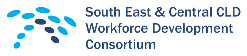 10
[Speaker Notes: Following and activity , event, learning opportunity or programme can we look back under these heading and identify if we did adhere to them and evidence how we did it?]
Did we make a difference? Evaluating practice
Practicalities:
Budget
Resources used
Future funding
Forward Planning
Numbers/Data
So what?:
What has changed
For individuals
Group
Community
Facilitator/worker
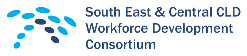 11
[Speaker Notes: In this way we can evaluate what are often called hard and soft indicators – not only physical and statistical data, also the impact (difference) that this investment has made. It is then much easier to explain and justify to other stakeholders, funders and those who have participated what has been achieved and gained through participation at all levels.]